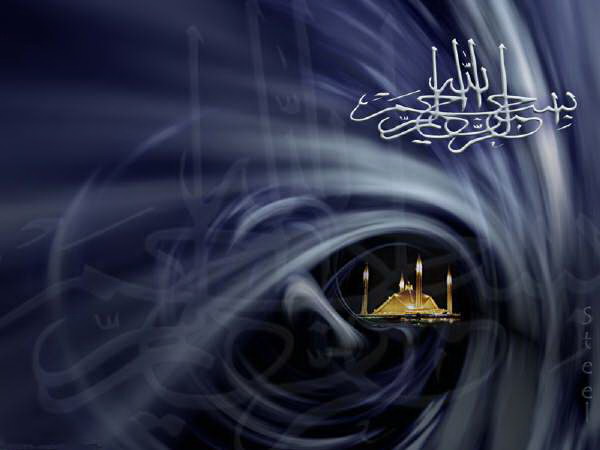 In the name of ALLAH   the most beneficent    the most merciful
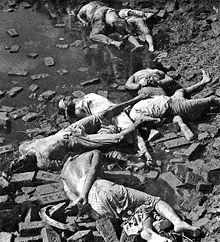 East Pakistan Crisis
In the eye of history
[Speaker Notes: In the eye of history]
Introduction:
NWFP
Baluchistan
PUJAB
Kashmir
Sehlet
SINDH
Dhaka
AASAM
Bengal
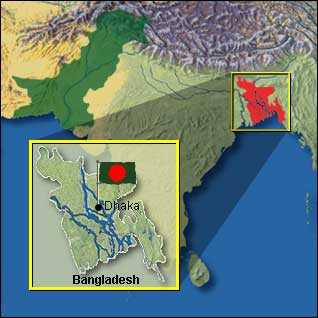 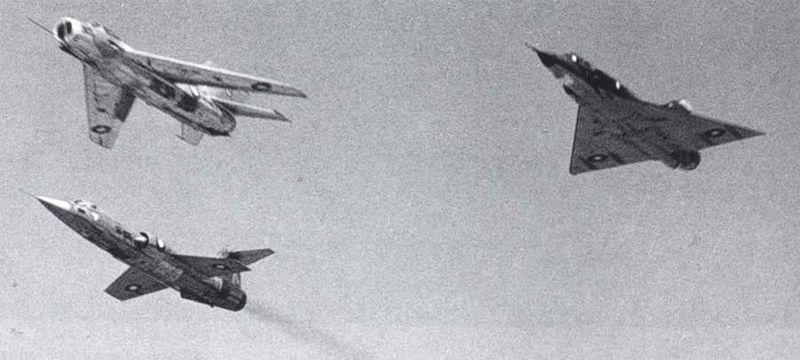 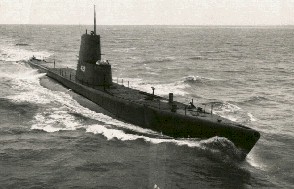 Historical Materialism
Bengal province 1947
Renamed 1956
Population
50.84 Millions
East Pakistan crisis:
Language Problem 1952
1970 Elections.
Awami league.
East Pakistan crisis:
Civil war.
Indo Pak WAR 1971
Separation.
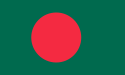 East Pakistan crisis:
Biggest country  in Muslim world. 1947
Title was by gone 1971
East Pakistan crisis:
FACTORs
[Speaker Notes: FACTORs]
East Pakistan crisis:
Disaccord  of Geographical Connectedness:
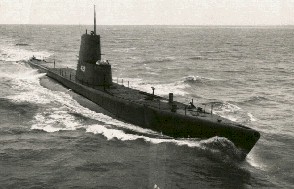 East Pakistan crisis:
Disaccord  of leadership:
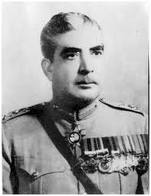 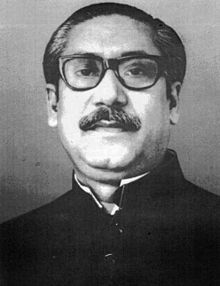 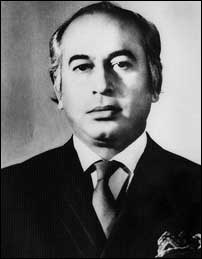 East Pakistan crisis:
Character of Hindus:
Differences of Languages
East Pakistan crisis:
Education &
 Economic Problems:
Constitutional problem:
East Pakistan crisis:
1970 elections:
Six points program:
East Pakistan crisis:
Conclusion
[Speaker Notes: FACTORs]
East Pakistan crisis:
Lack of Planning
Lack of moral character
East Pakistan crisis:
Indo-Pak War
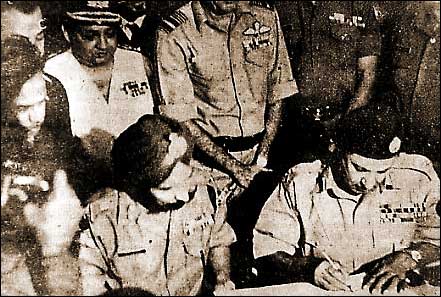 East Pakistan crisis:
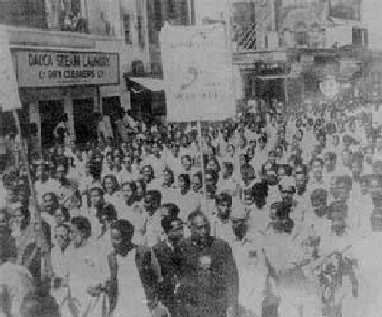 Movement 
               for 
          independence
East Pakistan crisis:
Pakistan Recognition
                    For    
         Bangladesh
East Pakistan crisis:
End on the 
  address of
 “Qudratullah 
  Shahab”  in 
 “Shahab Nama”
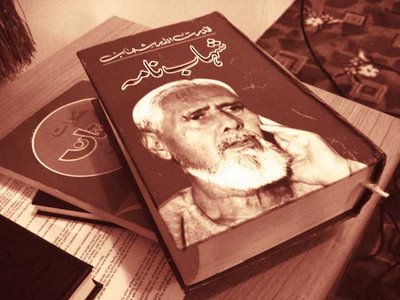